Vyuziti meteorologie pri obchodovani s energetickymi komoditami
Ladislav Brezina, 9.3.2016
Ezpada
Zalozena 2004, registrovana ve Svycarsku
Pobocky – Praha, Zug a Mnichov
Cca. 70 zamestnancu
Hlavni cinnosti je obchod s energetickymi komoditami
V soucasne dobe hledame 2 Junior Meteorology do kancelare v Praze
Kontakt: ladislav.brezina@ezpada.com
Týdenní a měsíční předpovědi počasí
Vliv teleconnections na kvalitu dlouhodobých předpovědí
MJO
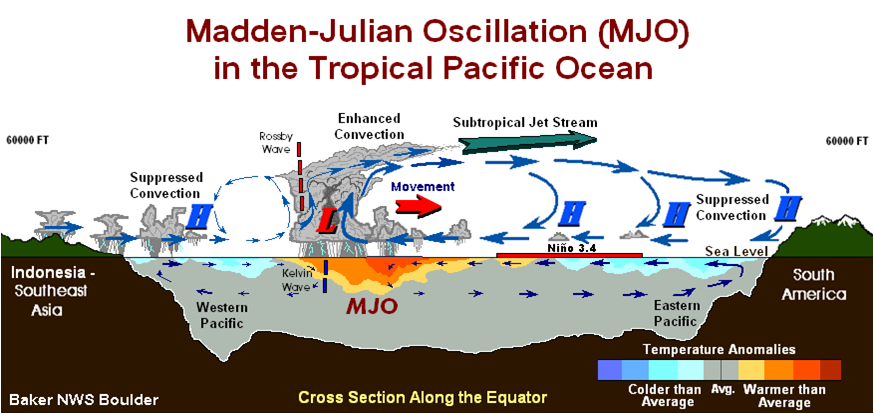 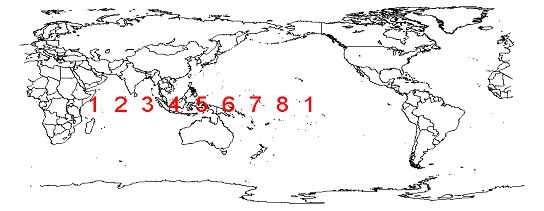 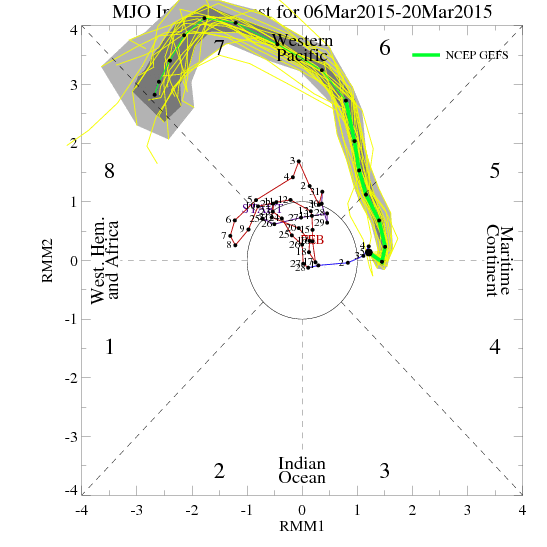 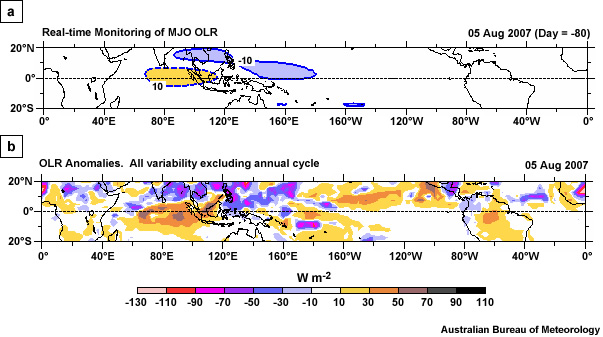 MJO
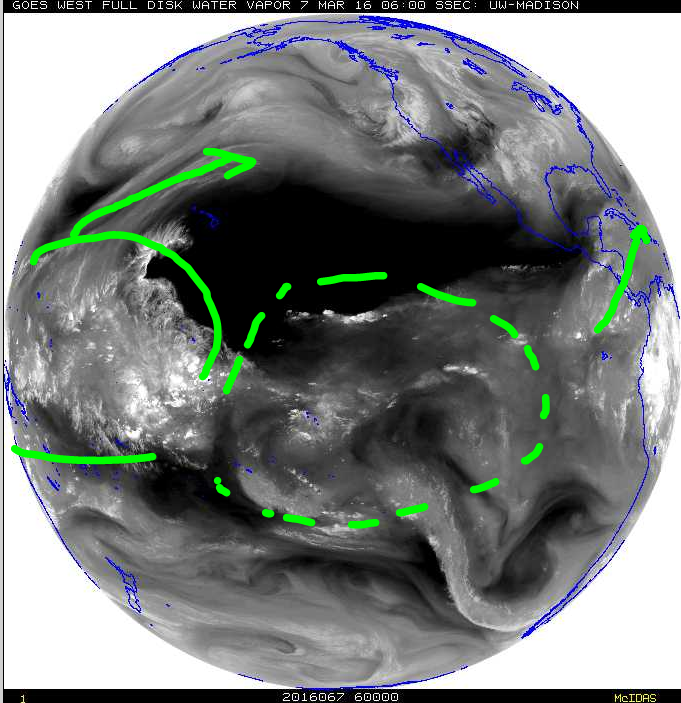 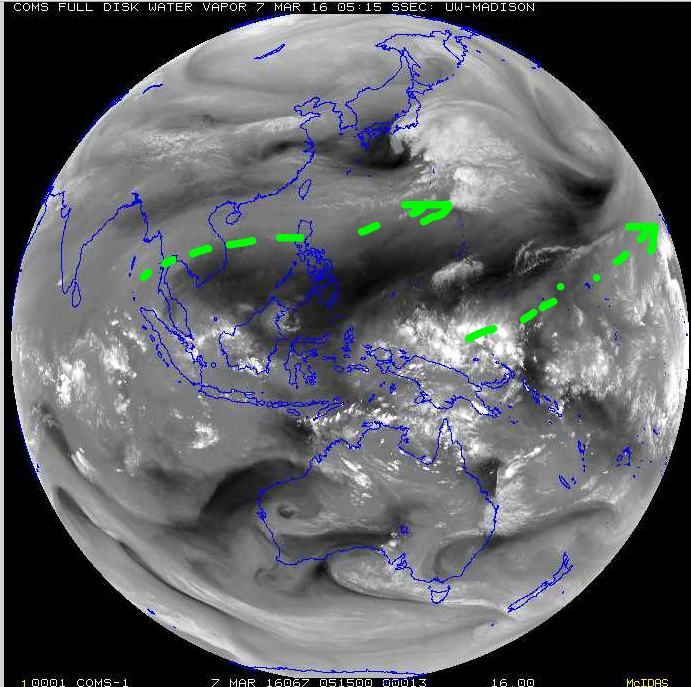 MJO vs NAO
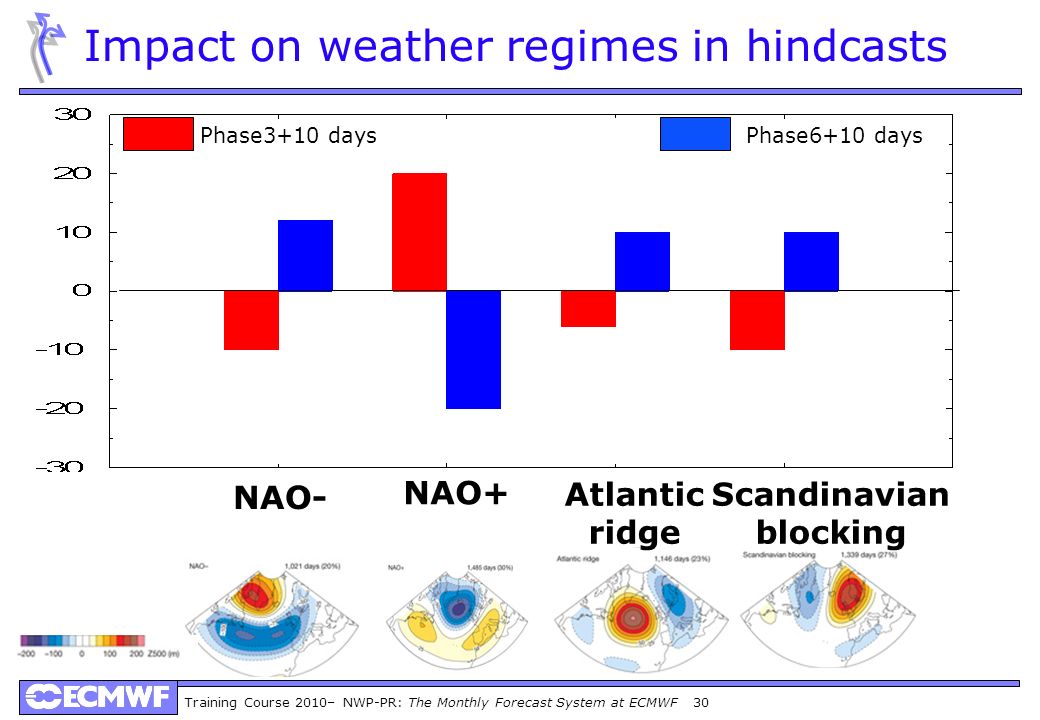 Impact of MJO on pan-Arctic terrestrial snow
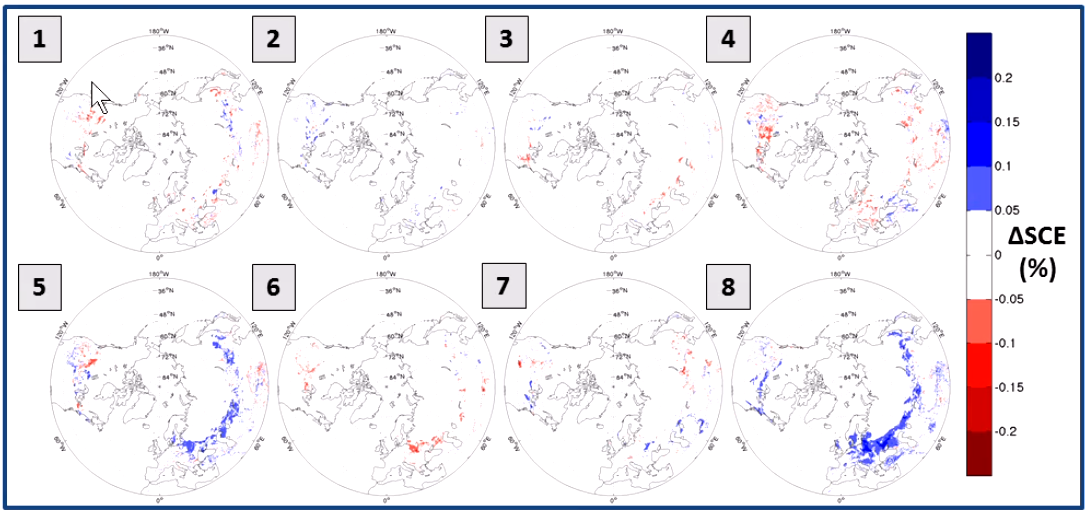 Sudden Stratospheric warming
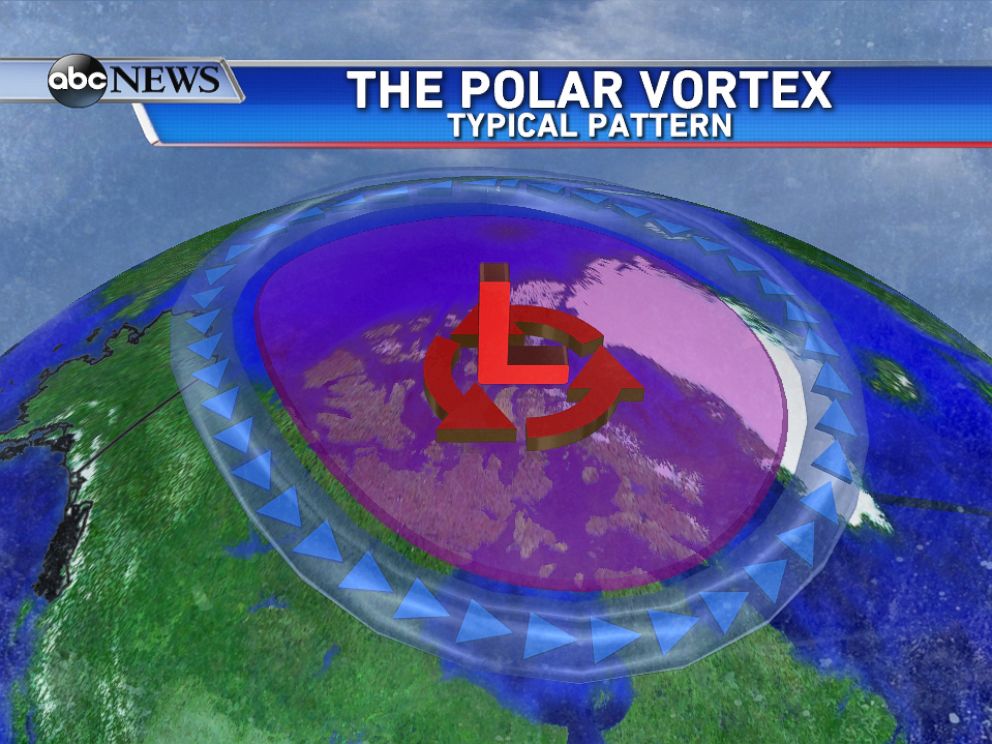 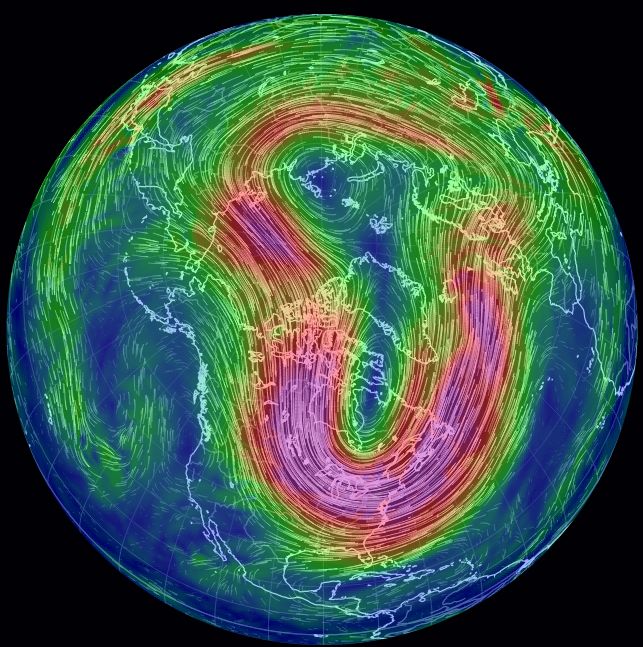 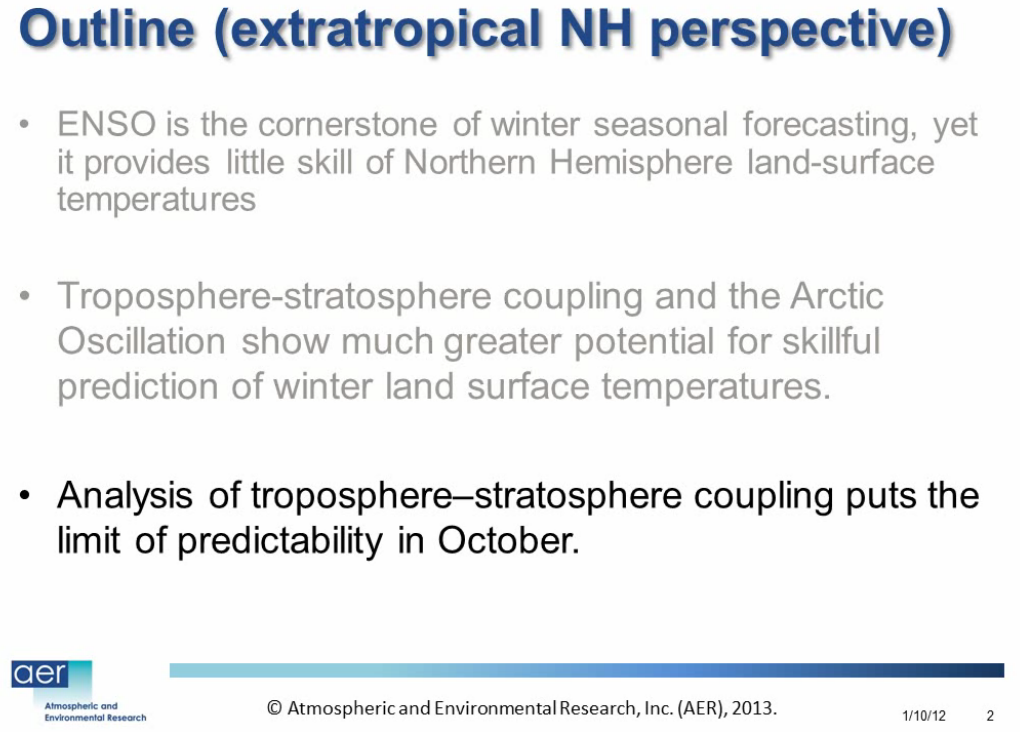 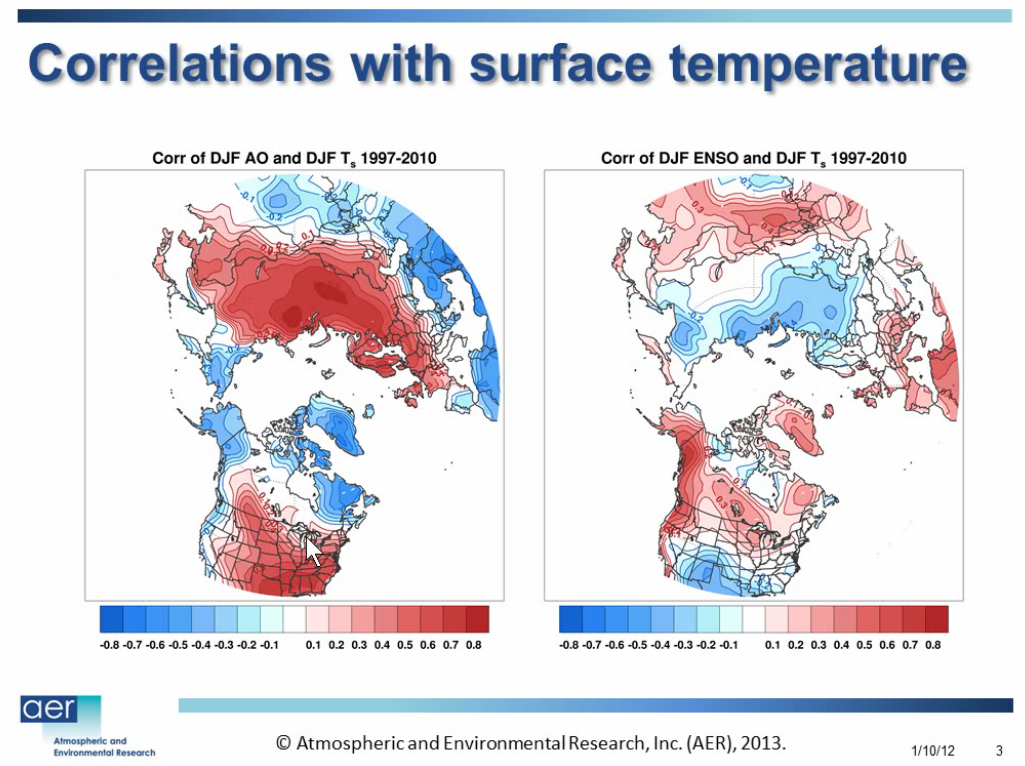 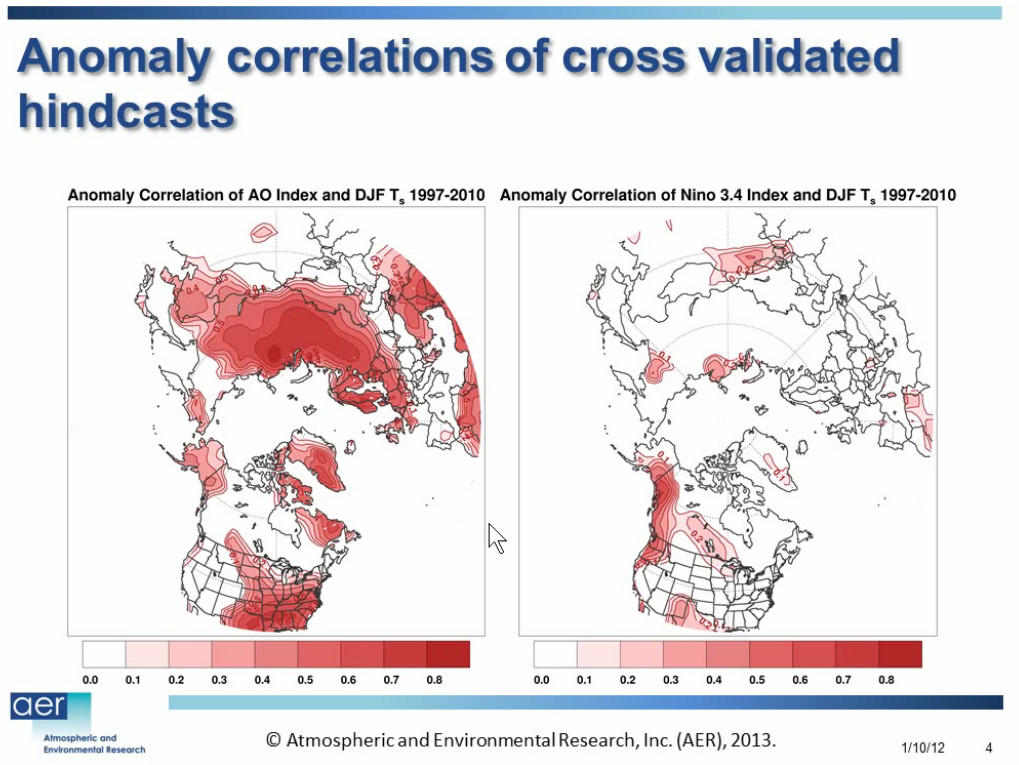 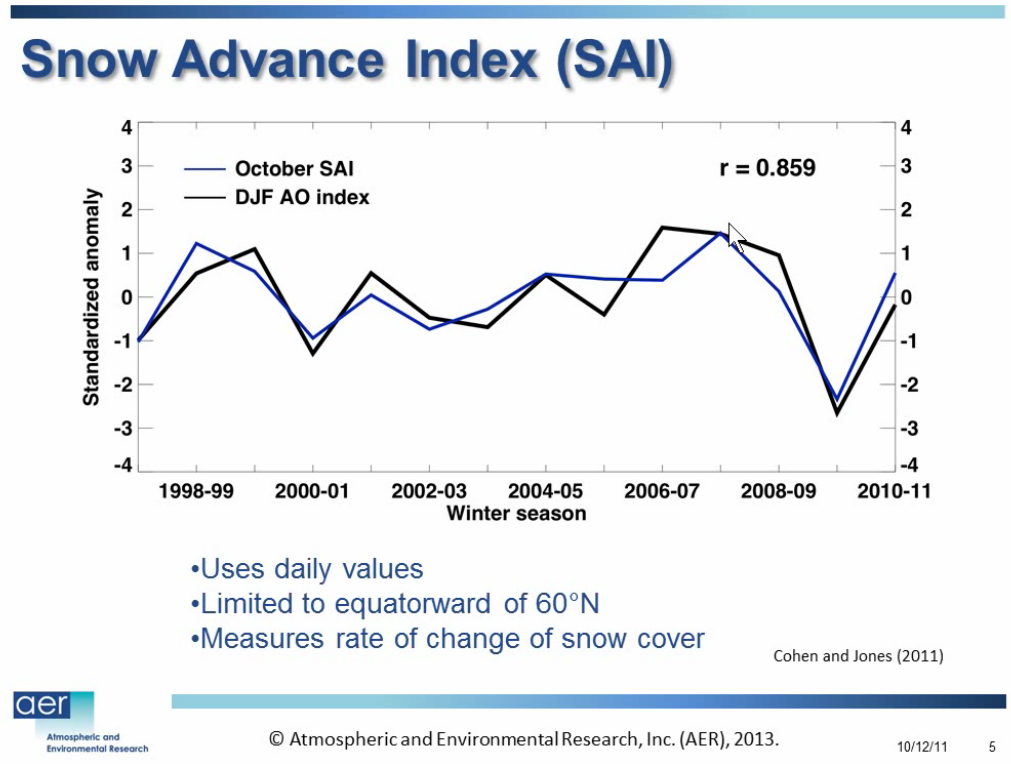 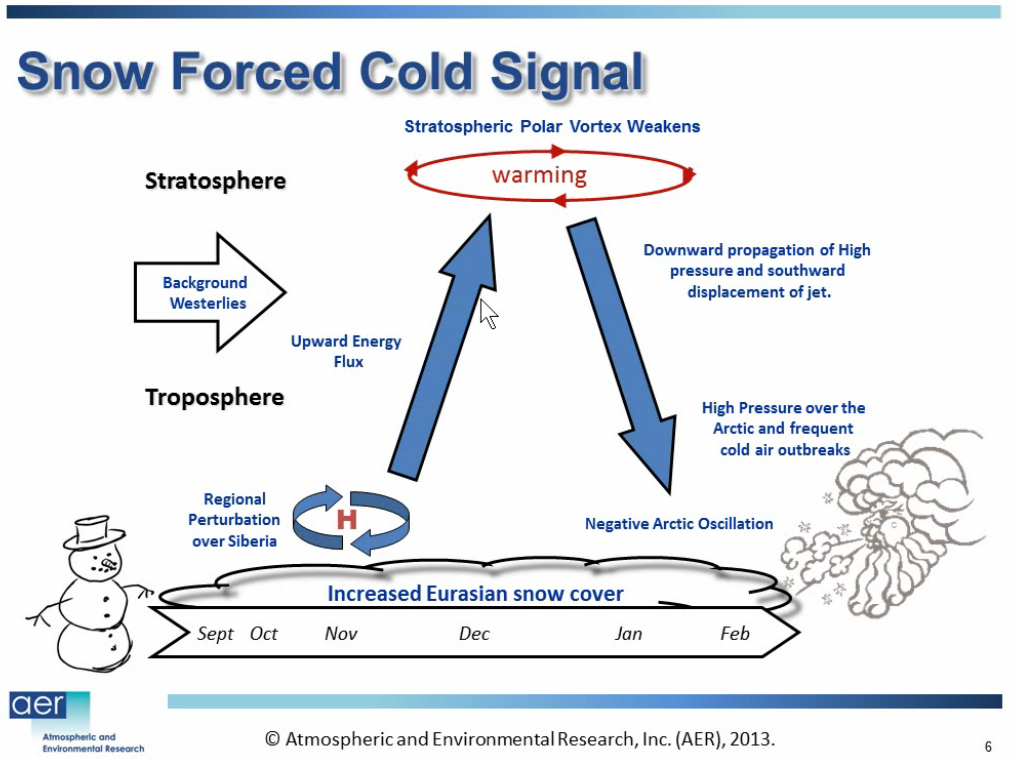